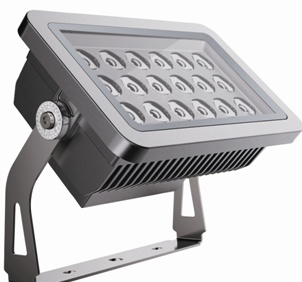 【 型号:F2222A  】
概述
技术参数
灯具处尺寸（mm)
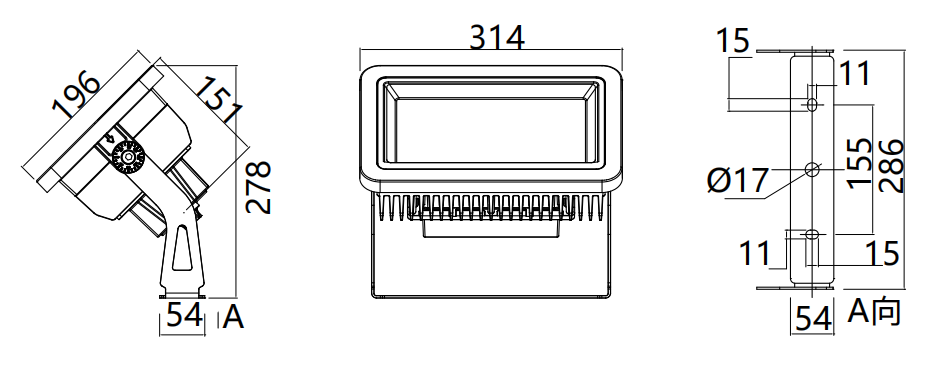 灯具处尺寸（mm)
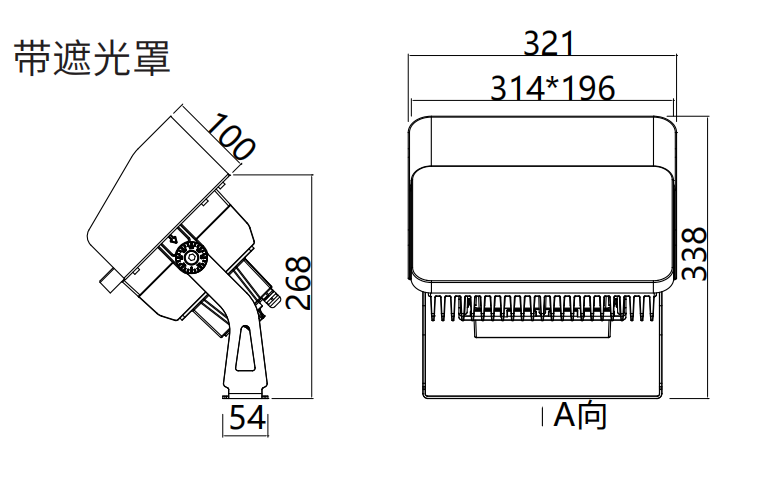 配光曲线
F2222A-18-36DC-RC-Y（12-XL-18RGBWN-C，CT）
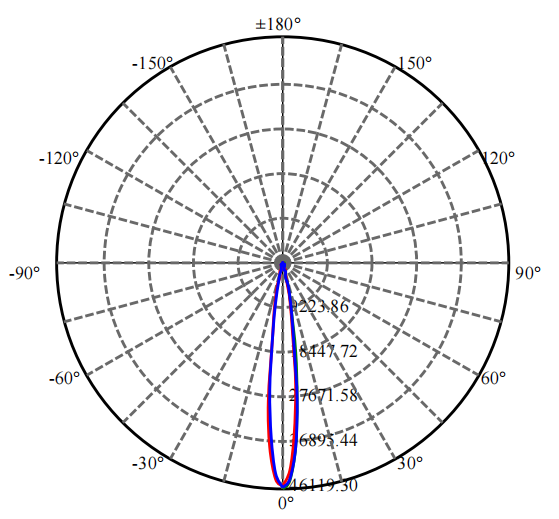 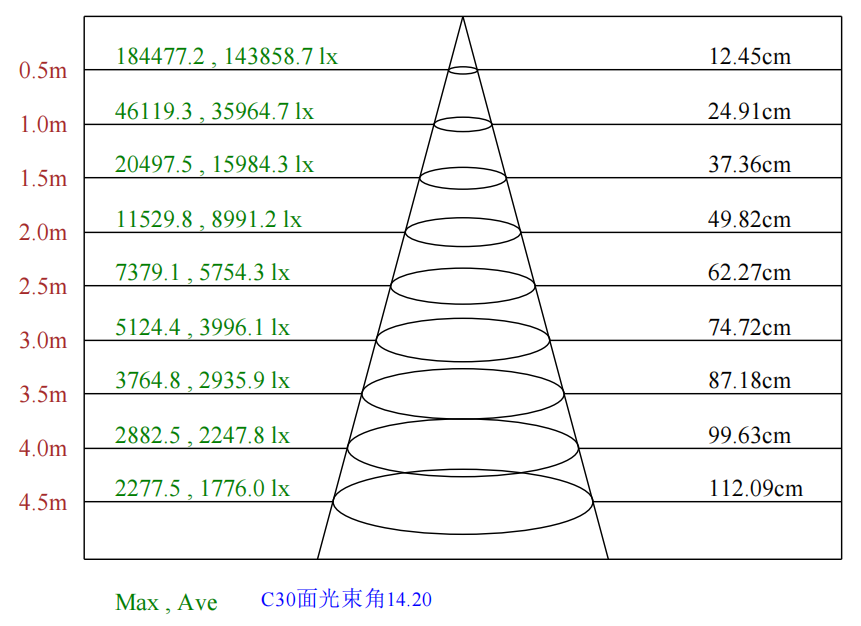 配光曲线
F2222A-18-36DC-RC-Y（15-XL-18RGBWN-C，CT）
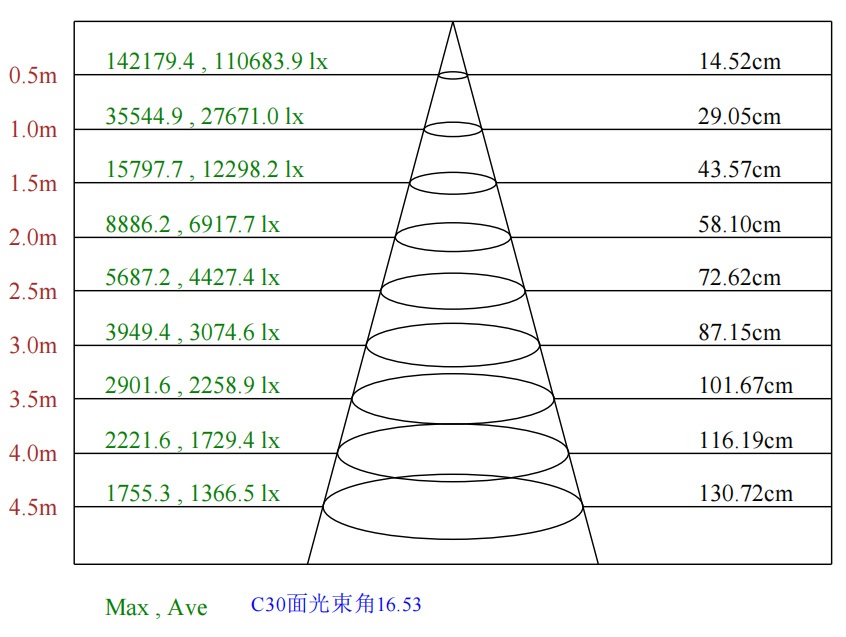 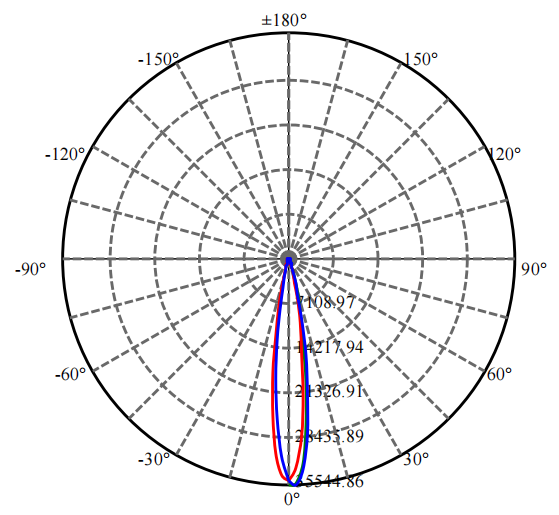 配光曲线
F2222A-18-36DC-RC-Y（20-XL-18RGBWN-C，CT）
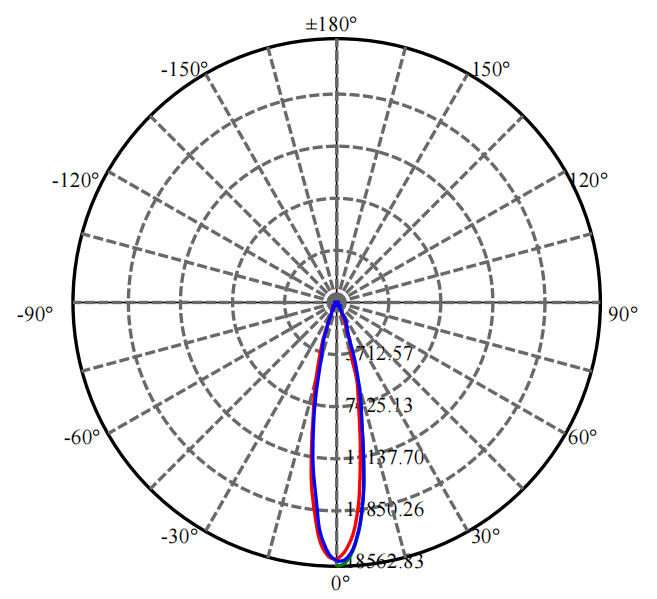 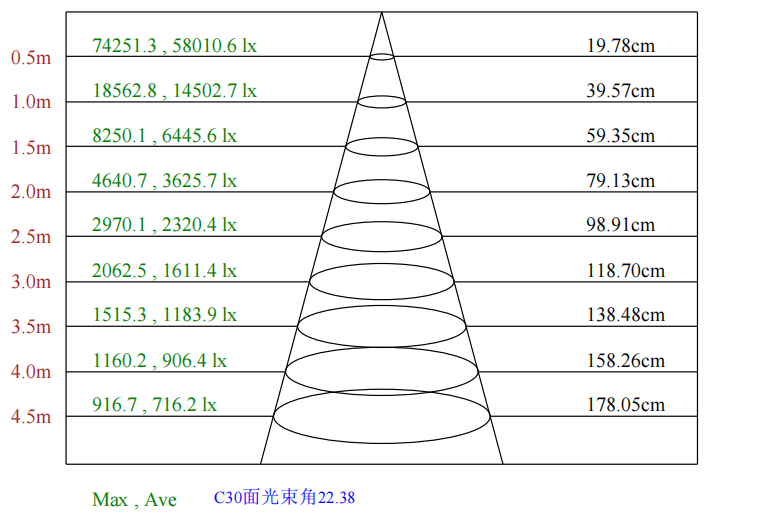 配光曲线
F2222A-18-36DC-RC-Y（30-XL-18RGBWN-C，CT）
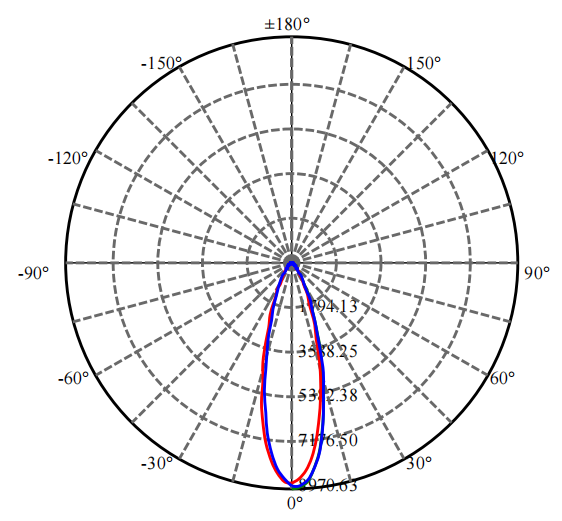 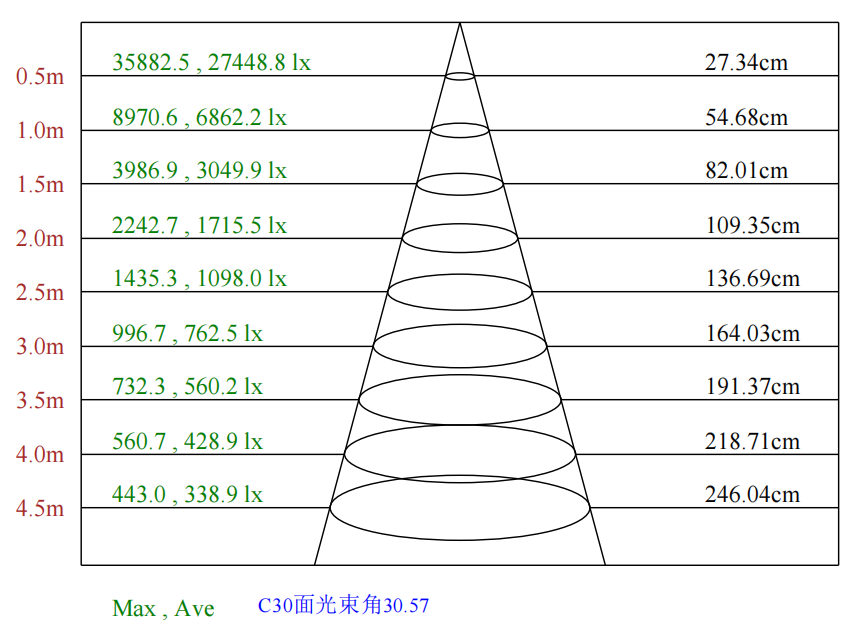 配光曲线
F2222A-18-36DC-RC-Y（40-XL-18RGBWN-C，CT）
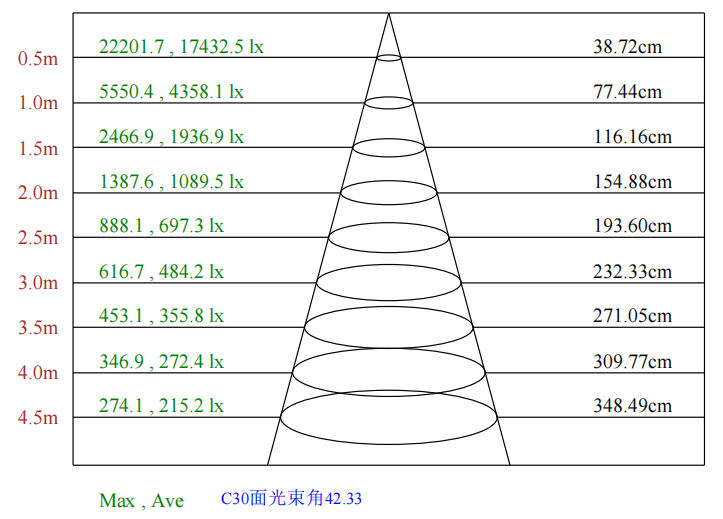 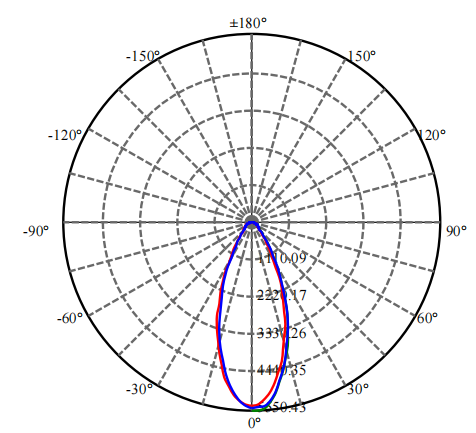 配光曲线
F2222A-18-36DC-RC-Y（55-XL-18RGBWN-C，CT）
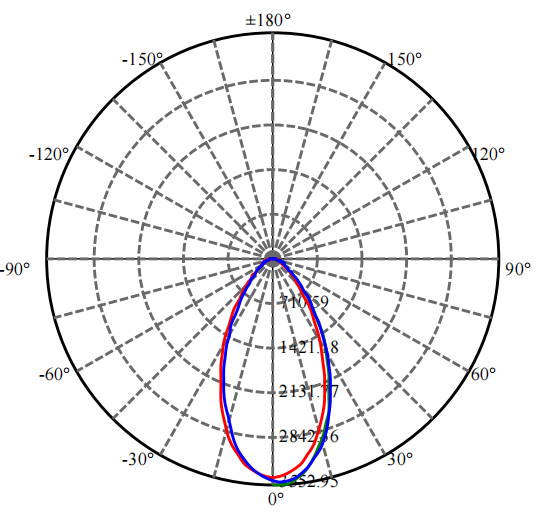 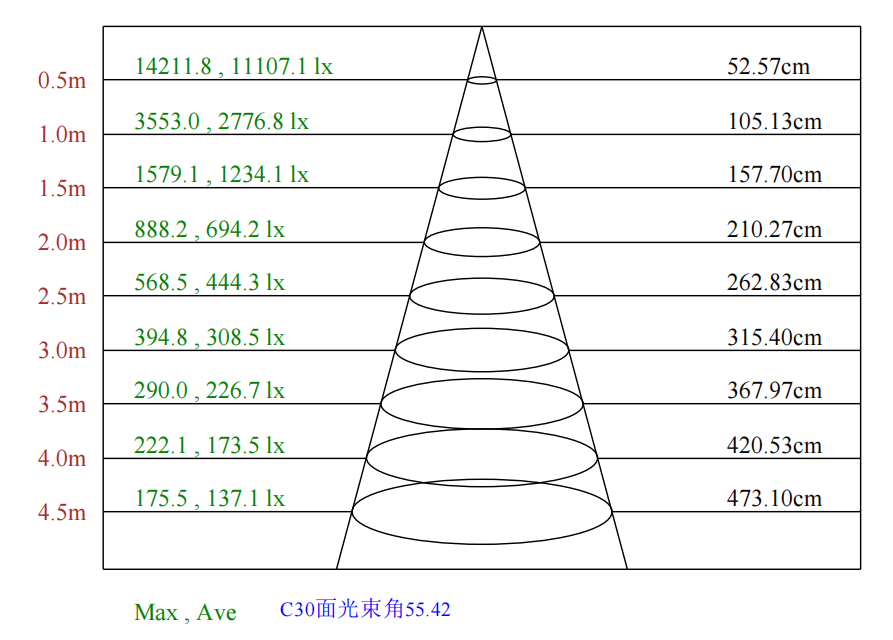 配光曲线
F2222A-18-36DC-RC-Y（3015-XL-18RGBWN-C，CT）
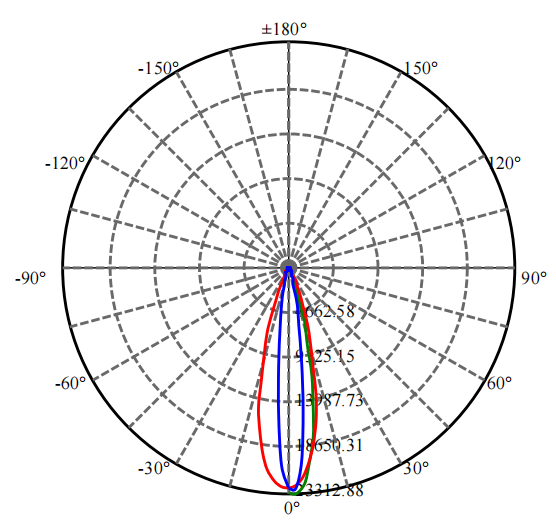 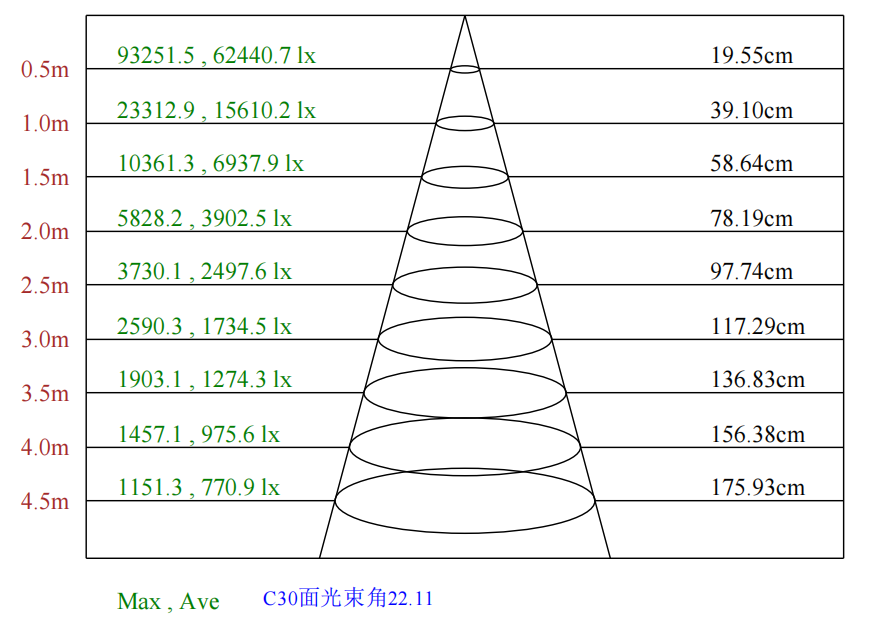 配光曲线
F2222A-18-36DC-RC-Y（5030-XL-18RGBWN-C，CT）
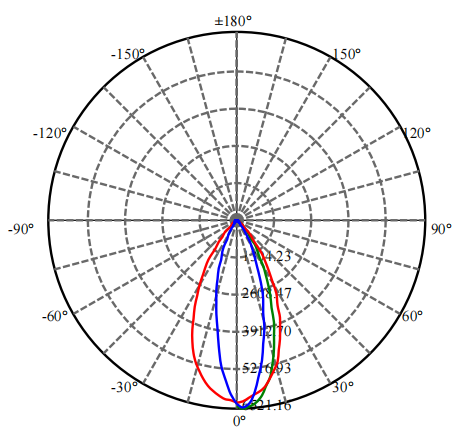 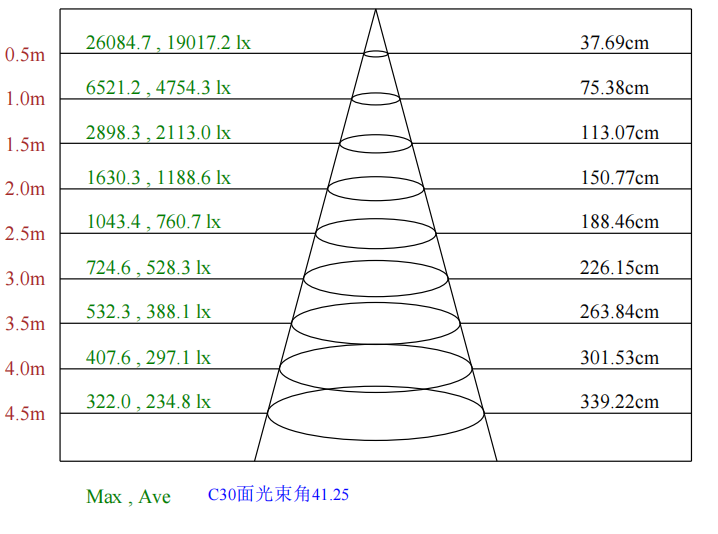